Green Infrastructure Champions Program

This program is partially funded by the Rutgers New Jersey Agricultural Experiment Station, Geraldine R. Dodge Foundation, NJ Sea Grant Consortium, and William Penn Foundation and is a collaboration of the Rutgers Cooperative Extension Water Resources Program and the Green Infrastructure Subcommittee of Jersey Water Works.
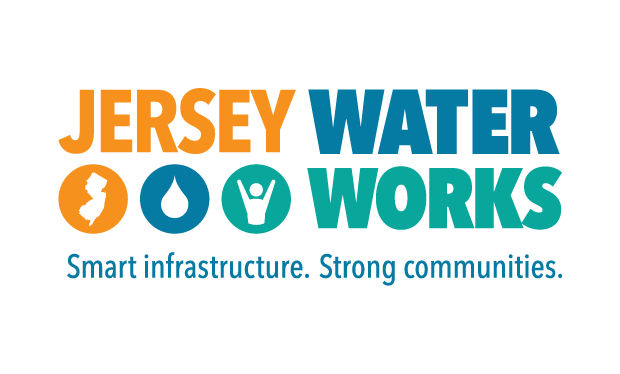 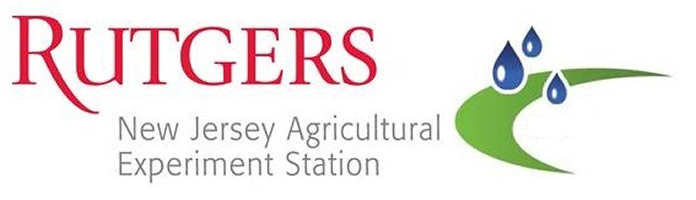 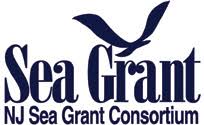 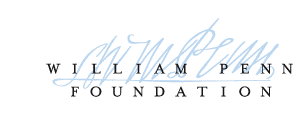 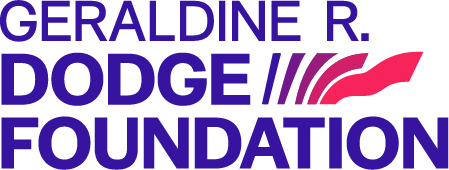